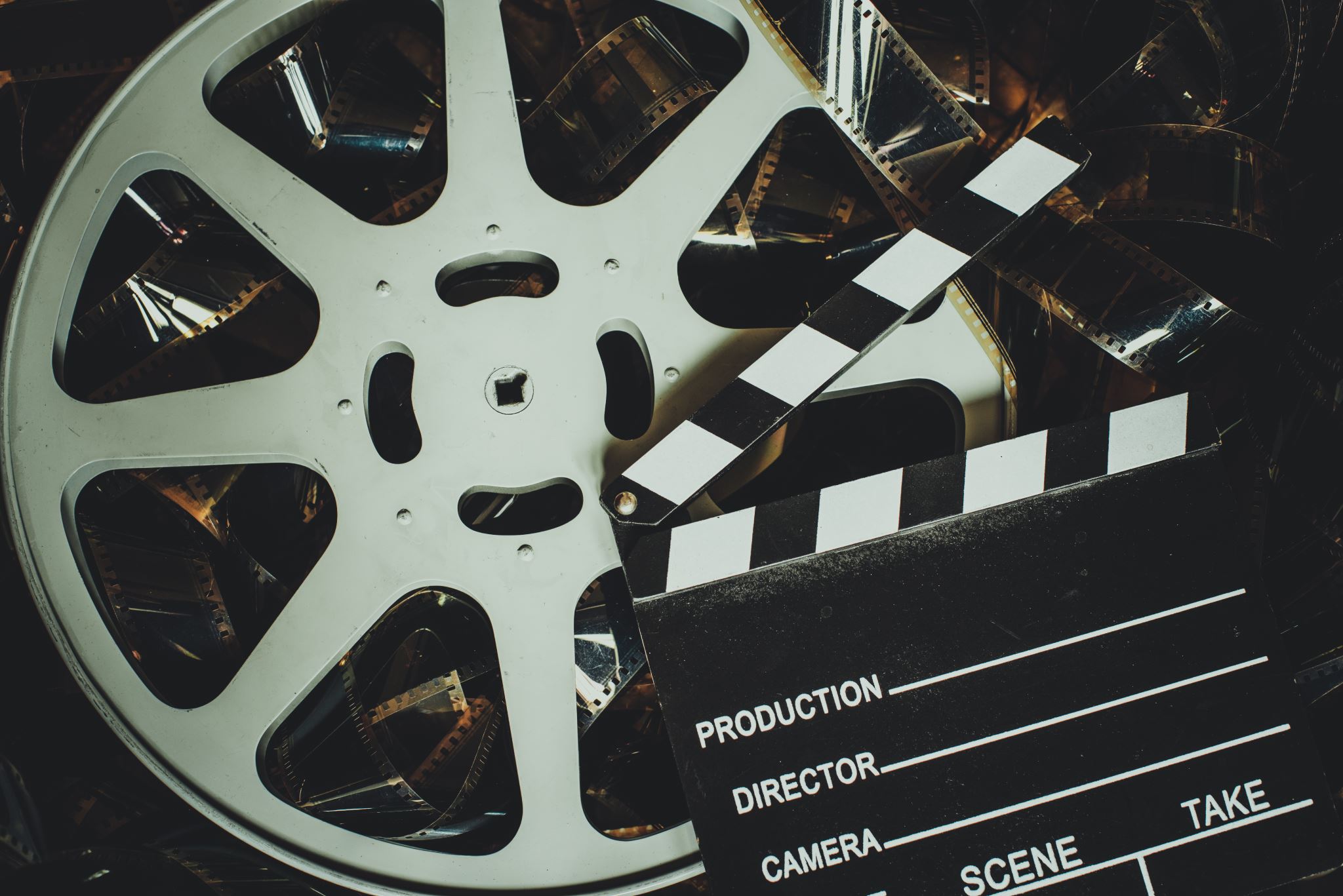 FILM I PROPAGANDA
XII gimnazija
Isidora komatina
II 7
Propaganda
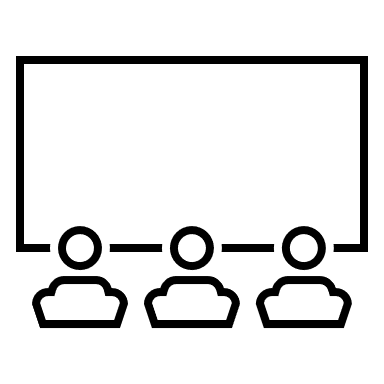 Sistematsko uticanje na javno mnjenje i manipulacija mišljenjima, ubeđenjima, stavovima i ponašanjem, najčešće iz političkih, ideoloških ili komercijalnih razloga
Propagandni film
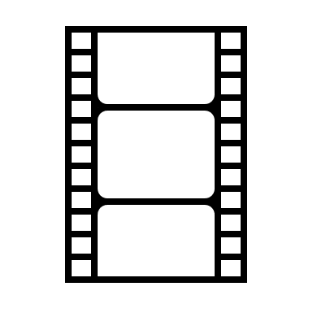 Propaganda je često prisutna i u igranim, dokumentarnim i obrazovnim filmovima koji nisu napravljeni u očigledne propagandne svrhe
Propagandni film predstavlja posebnu vrstu filmskog izraza, odnosno žanra, koji je jasno i otvoreno namenjen za svrhe propagande
Cilj propagandnog filma je da se stvori ili podrži pristrasnost prema nekom proizvodu, stranki, ličnosti, instituciji, akciji, ideologiji
TRIJUMF VOLJE (Leni Rifenštal, Nemačka, 1935. g.)
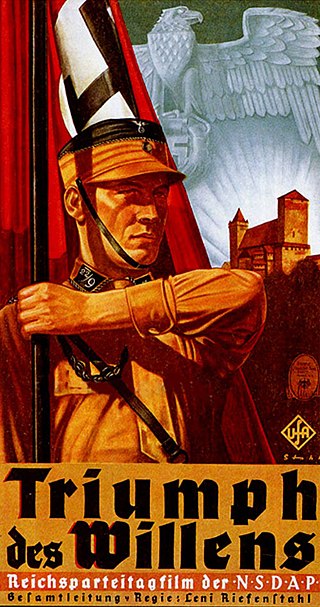 Dokumentarni film o skupu nacističke partije u Nirmbergu 1934. g., napravljen u svrhu veličanja Hitlera i Trećeg Rajha
Jedan od najpoznatijih primera upotrebe filma u svrhu lične promocije Hiltlera, nacionalsocijalističke partije i rasističkih ideja koje su kasnije dovele do drugog svetskog rata
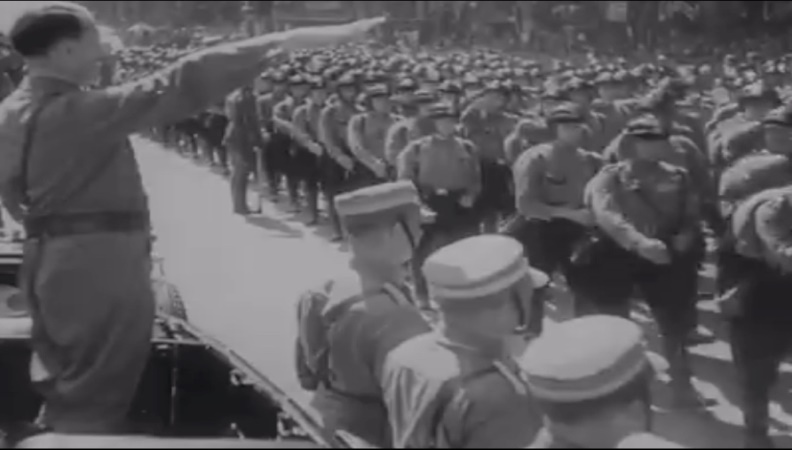 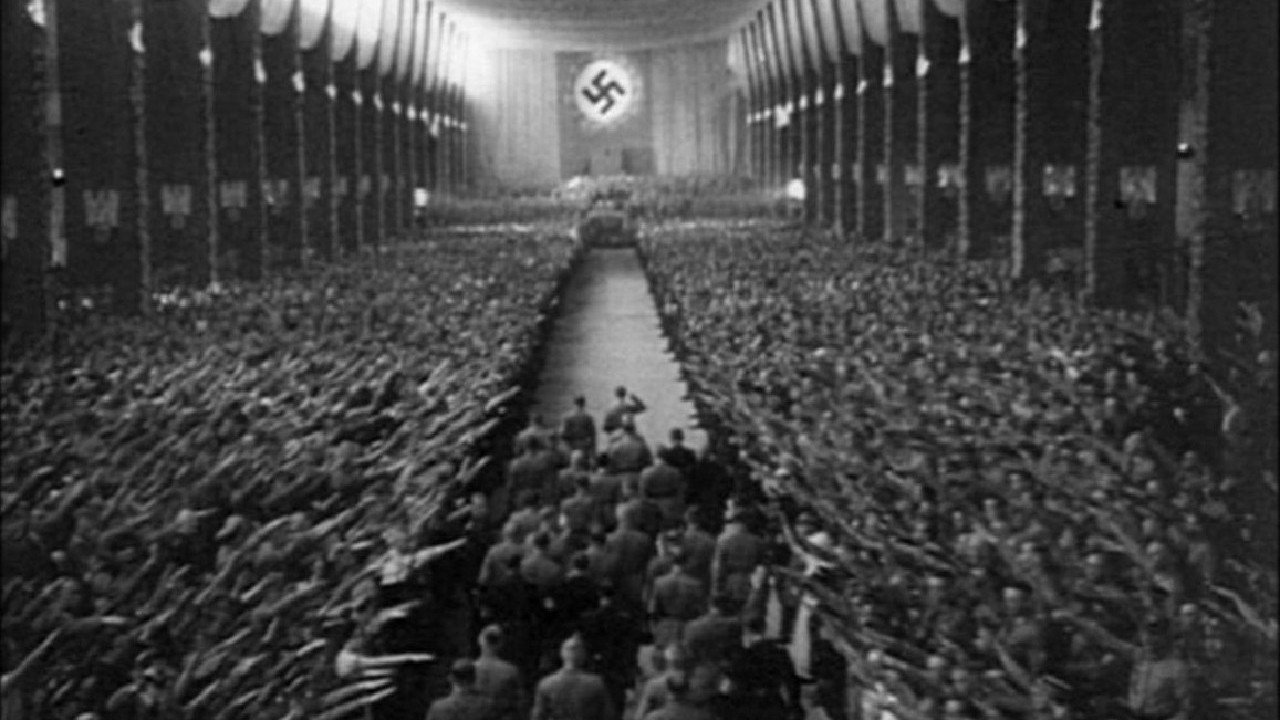 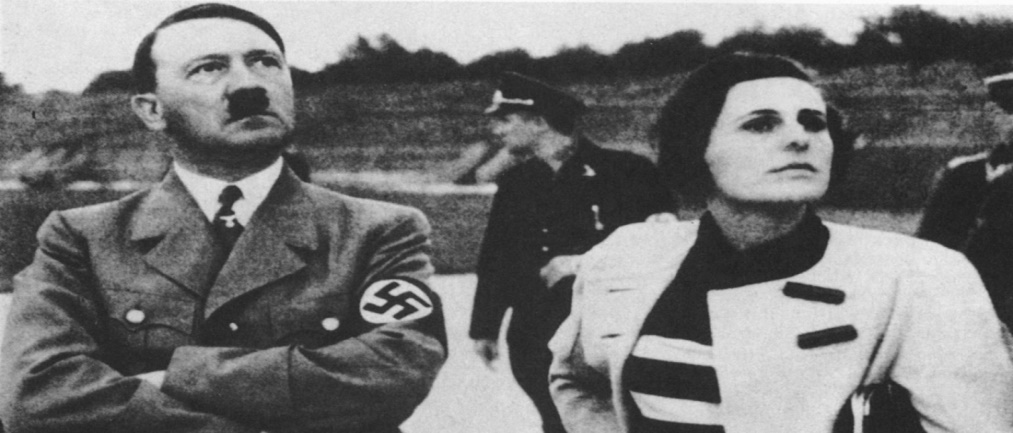 [Speaker Notes: Najpoznatiji primer propagandnog filma je svakako Trijumf Volje od Leni Rifenštal. On prikazuje skup Nacističke partije u Nirmbergu 1934. i veliča Hitlerovu ličnost. (Pusti film) Iako se radi o dokumentarnom filmu, način na koji je prikazan Hitler i njegova privatna vojska, sugeriše nadmoć germanske „rase“, što je kasnije postala jedna od osnovnih pokretačkih ideja u II sv. ratu]
VEČITI JEVREJIN Fric Hipler, Nemačka, 1940. g.)
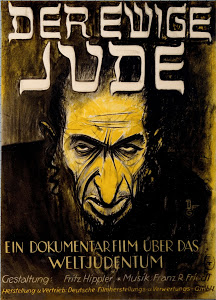 Prikaz Jevreja u vrlo negativnom svetlu i njihova dehumanizacija
Promocija anti-semitizma i posredan poziv na nasilje prema Jevrejima
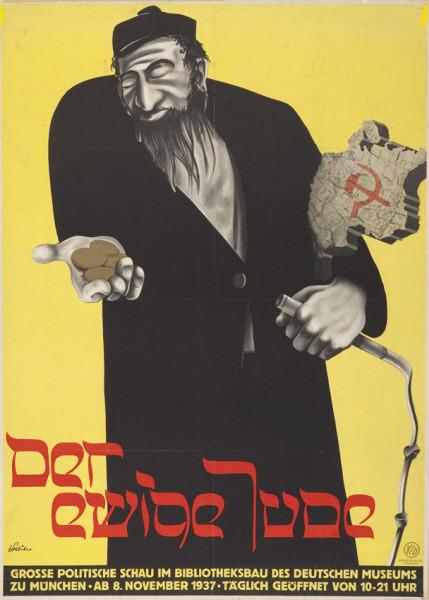 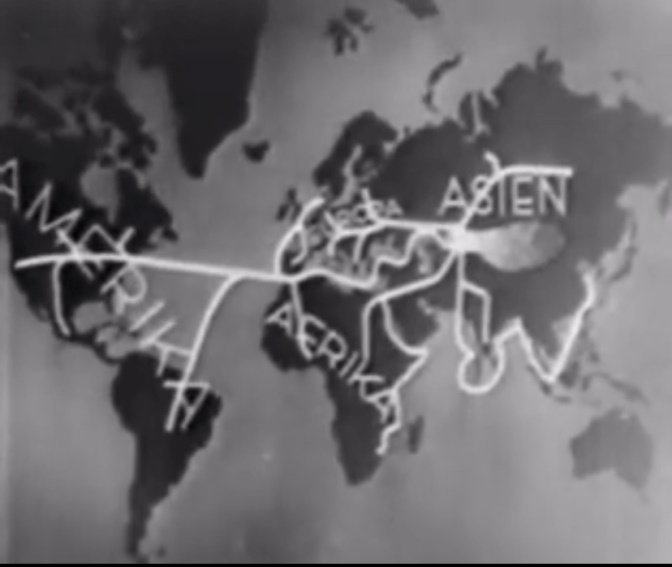 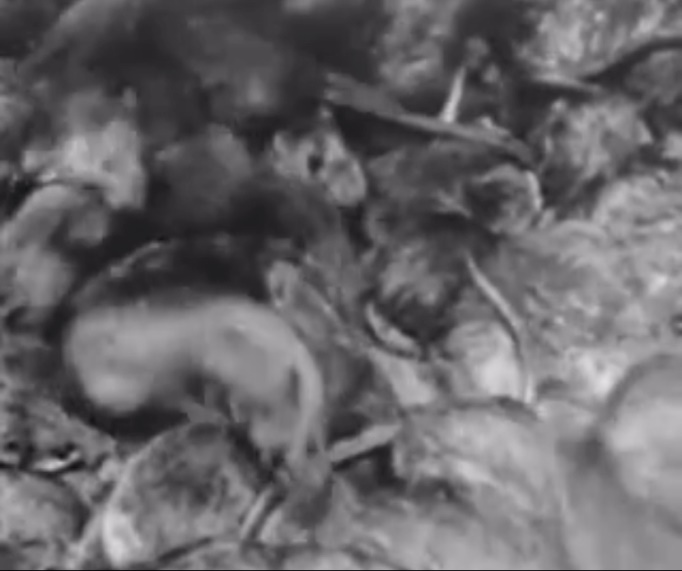 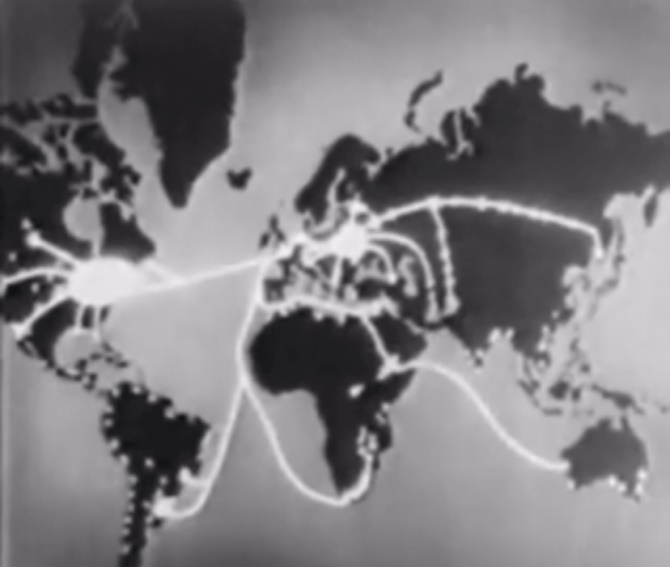 [Speaker Notes: Drugi primer nacističke propagande je anti-semitski film Večiti Jevrejin. (pusti film) Prikazuje se migracija Jevreja u Evropu i svet. (pusti drugi film) A zatim se prikazuje migracija pacova. Film potkrepljuje tada sveprisutnu ideju da su Jevreji štetočine, paraziti koje treba istrebiti.]
ROĐENJE JEDNE NACIJE D.W. Grifit, SAD, 1915. g.
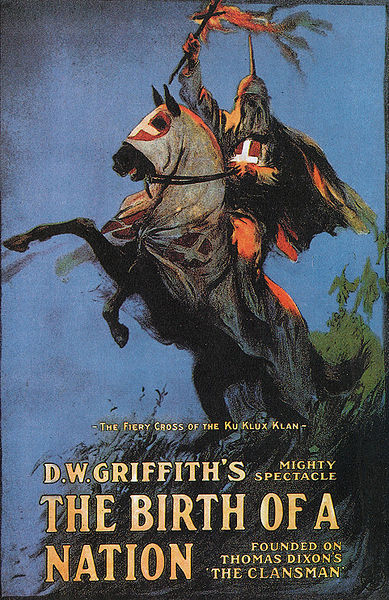 Rasistički prikaz Afro-Amerikanaca
Glorifikovanje Kju Kluks Klana
Promocija „belačke nadmoći“ (superiornosti bele rase)
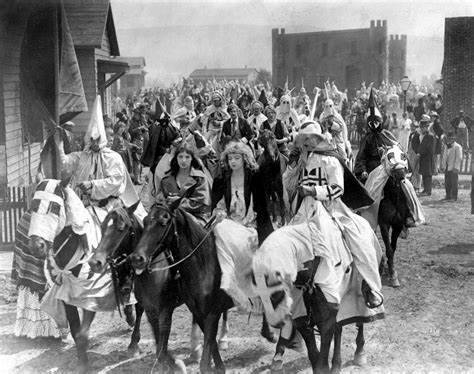 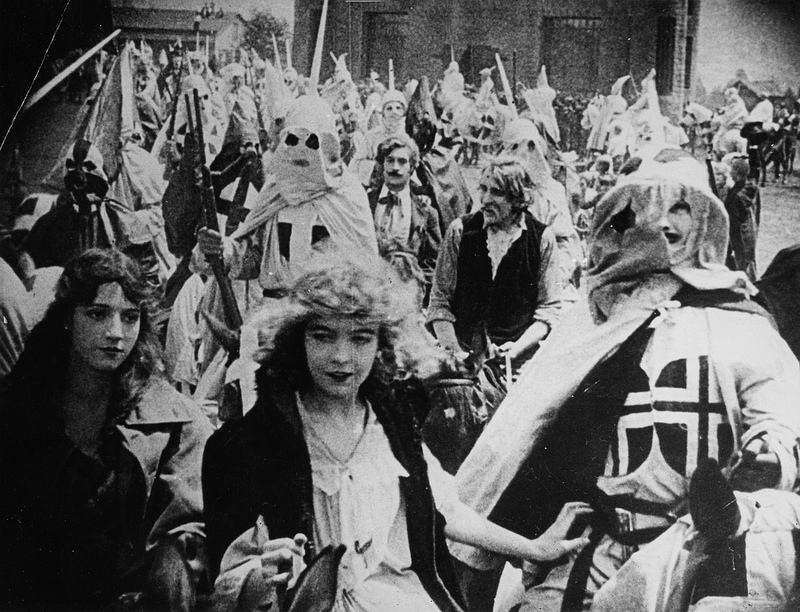 [Speaker Notes: Verovatno najraniji primer filmske propagande je Rođenje jedne nacije, američki film iz 1915. U njemu su crnci prikazani kao maloumni nasilnici, siledžije, a belci kao superiorna rasa. Veliča se rasistička organizacija Kju Kluks Klan, koji je kroz istoriju bio odgovoran za linčovanje mnogih Afro-Amerikanaca.]
Propaganda u vezi sa ishranom
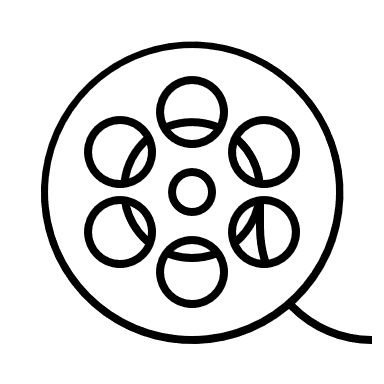 Dokumentarni filmovi koji promovišu alternativne načine ishrane manje ili više manipulativno sugerišu publici promene u načinu ishrane
Svetska industrija hrane imaće godišnji prihod od oko 10 biliona dolara u 2023. g.
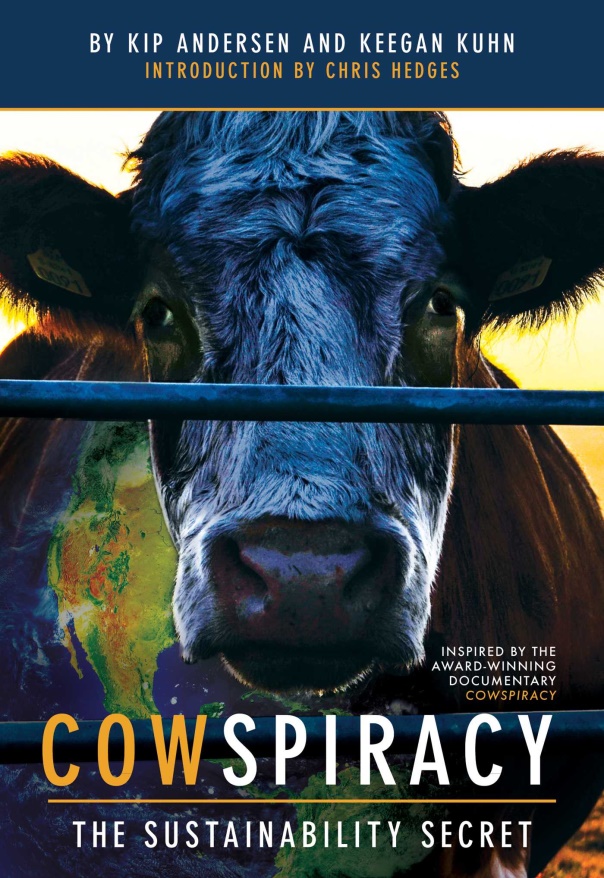 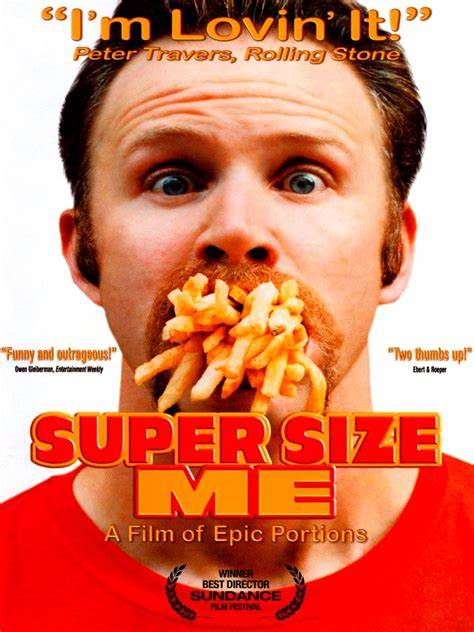 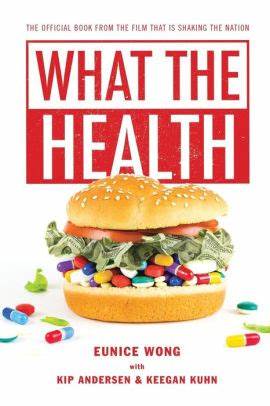 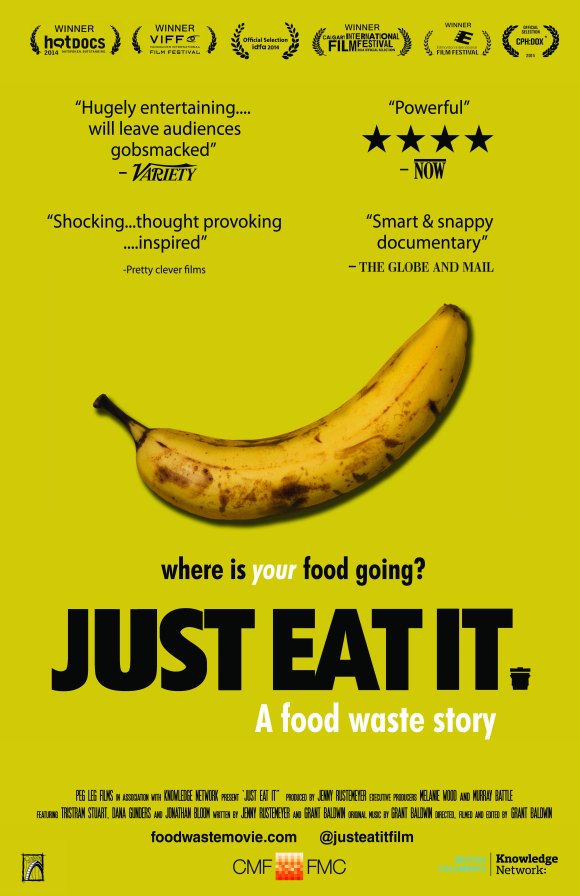 [Speaker Notes: Postoje i filmovi koji se bave promocijom takozvane zdrave ishrane. Često je u njima teško odvojiti naučne činjenice od propagande u cilju većeg profita industrije hrane.]
Propaganda u vezi sa modom
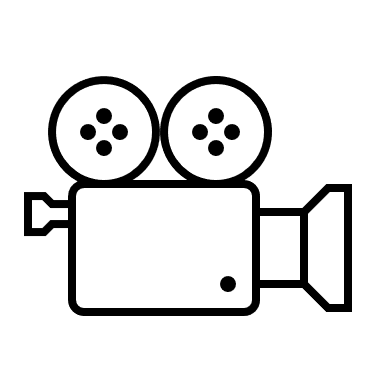 Modna industrija u svetu će u 2023. g. Imati prihode od oko 800 milijardi dolara
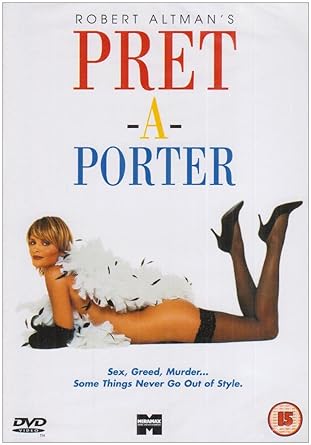 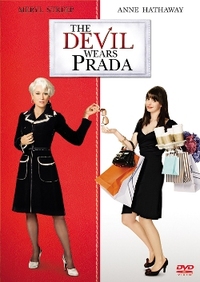 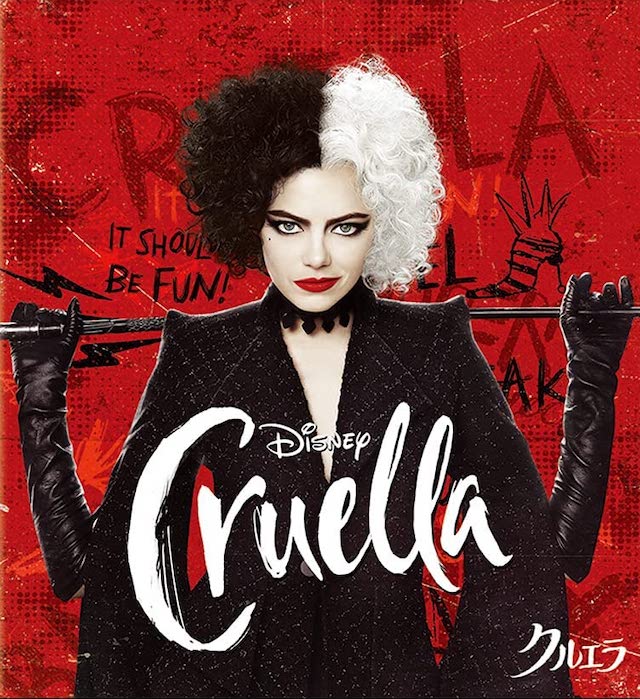 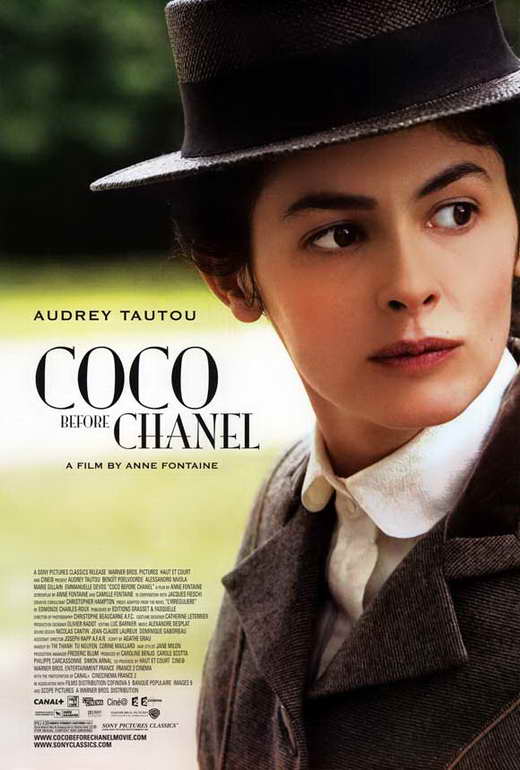 [Speaker Notes: Izgleda da gde je novac, tu je i propaganda. Ovo su neosporno dobri filmovi, naročito Đavo nosi Pradu, ali se u njima jasno sugeriše da vrednost čoveka raste ako obuče odeću ili obuću određenog brenda.]
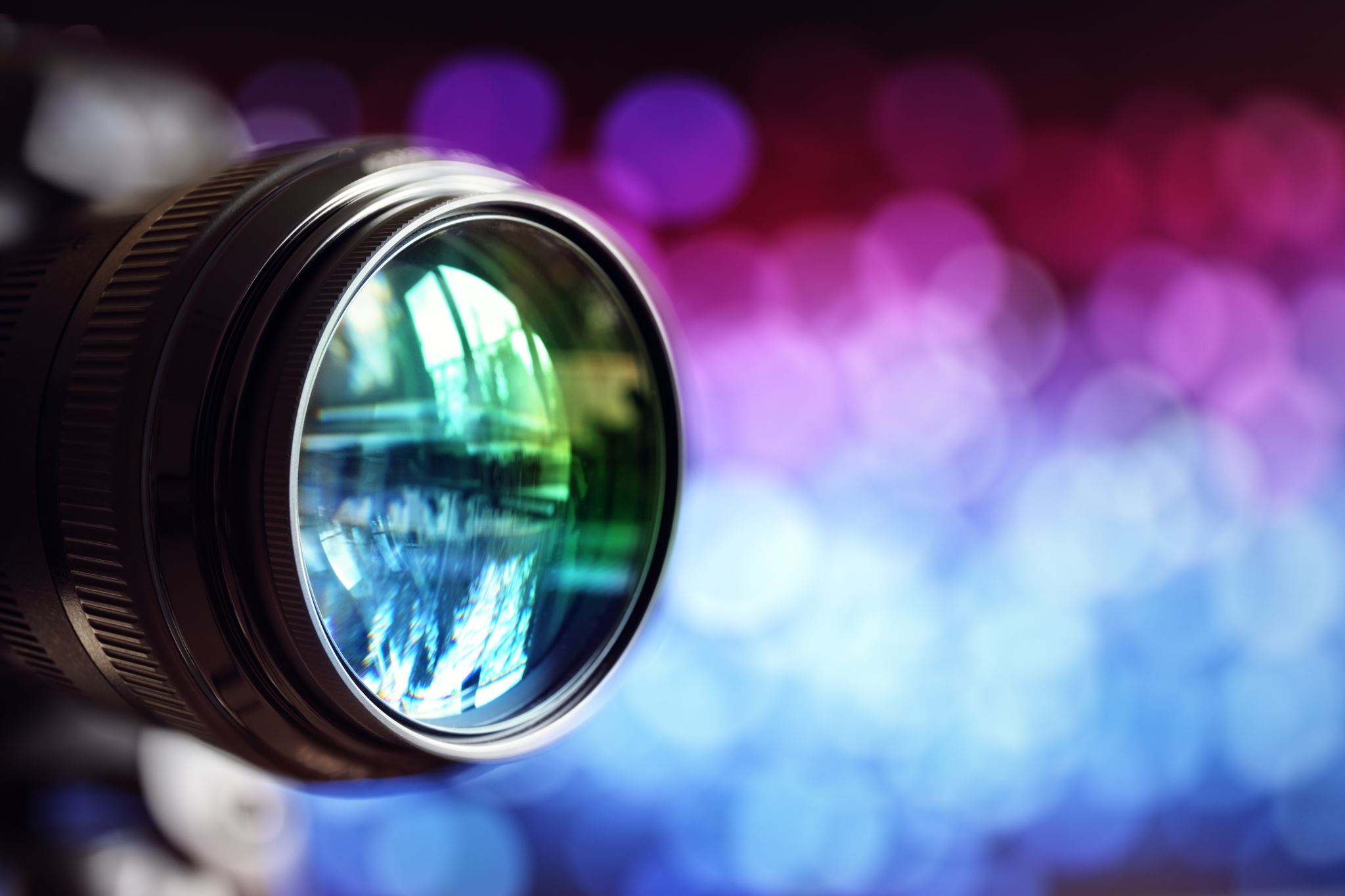 Hvala na pažnji
[Speaker Notes: Na kraju, razmislite da li je svaki propagandni film, u svakoj situaciji loš. Ja mislim da puno zavisi od toga kome je namenjen, kada se pojavio i u koje svrhe je snimljen. Shvatanje da li je propagandni film dobar ili loš uglavnom dolazi nakon nekog vremena.]
Literatura
Kuhn, Annette; Westwell, Guy (20 December 2012), "propaganda", A Dictionary of Film Studies, Oxford University Press, doi:10.1093/acref/9780199587261.001.0001, ISBN 978-0-19-958726-1, retrieved 21 May 2020
Hake, Sabine (1998). "Review of The Triumph of Propaganda: Film and National Socialism 1933-1945; The Ministry of Illusion: Nazi Cinema and Its Afterlife; Cinema in Democratizing Germany: Reconstructing National Identity after Hitler; German Cinema: Texts in Contexts; Perspectives on German Cinema". Monatshefte. 90 (1): 89–96. ISSN 0026-9271. JSTOR 30159611.
Isidora Komatina II7
komatina.isidora@gmail.com